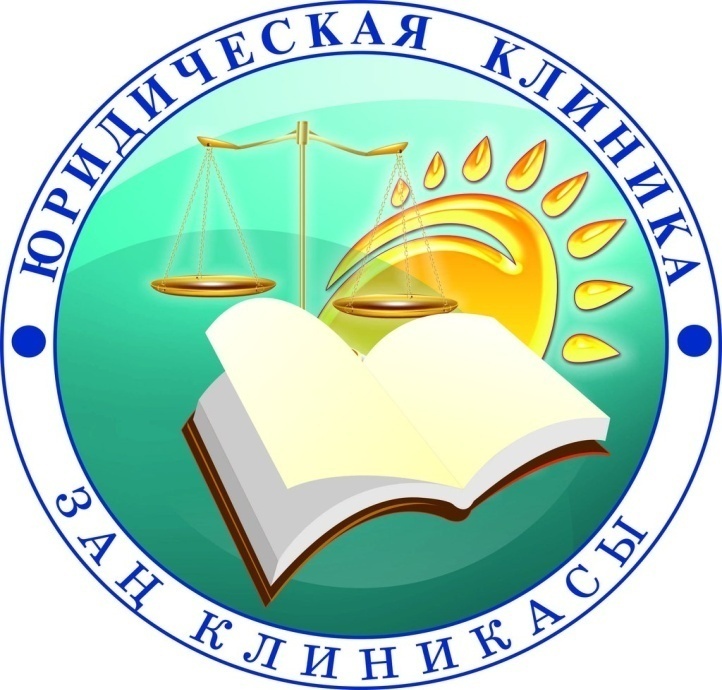 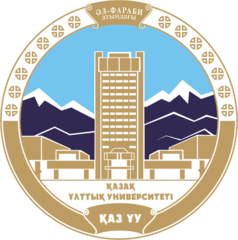 Legal Clinic of al-Farabi KazNU
By "legal clinic" means, first of all, the curriculum includes training of law students practical skills.
However, there is a broader concept: Legal Clinic - a structural unit of an educational institution created to educate students, masters and doctoral students the skills of professional activity by helping the poor.
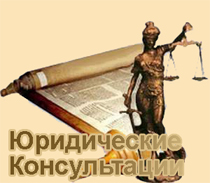 We prove that the legal clinic is not only necessary work experience, but also an effective form of training organization, realizing the integration of theoretical and practical research and training units lawyers.
Clinical experience in law school offers students a unique opportunity to learn under the guidance of the teacher needed to acquire the ability to think and act as befits a lawyer.
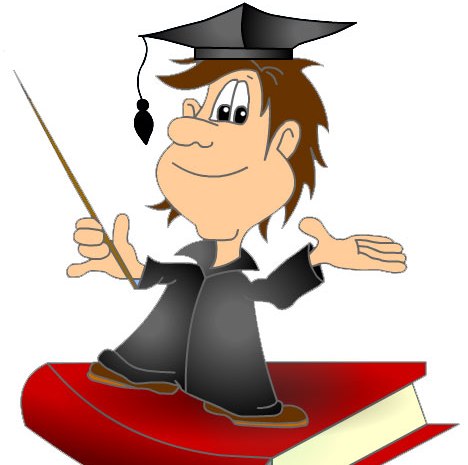 The program includes clinics:
- Psychological training;
- Work in sections;
- General seminars;
- Exit counseling;
- Exit information campaigns.
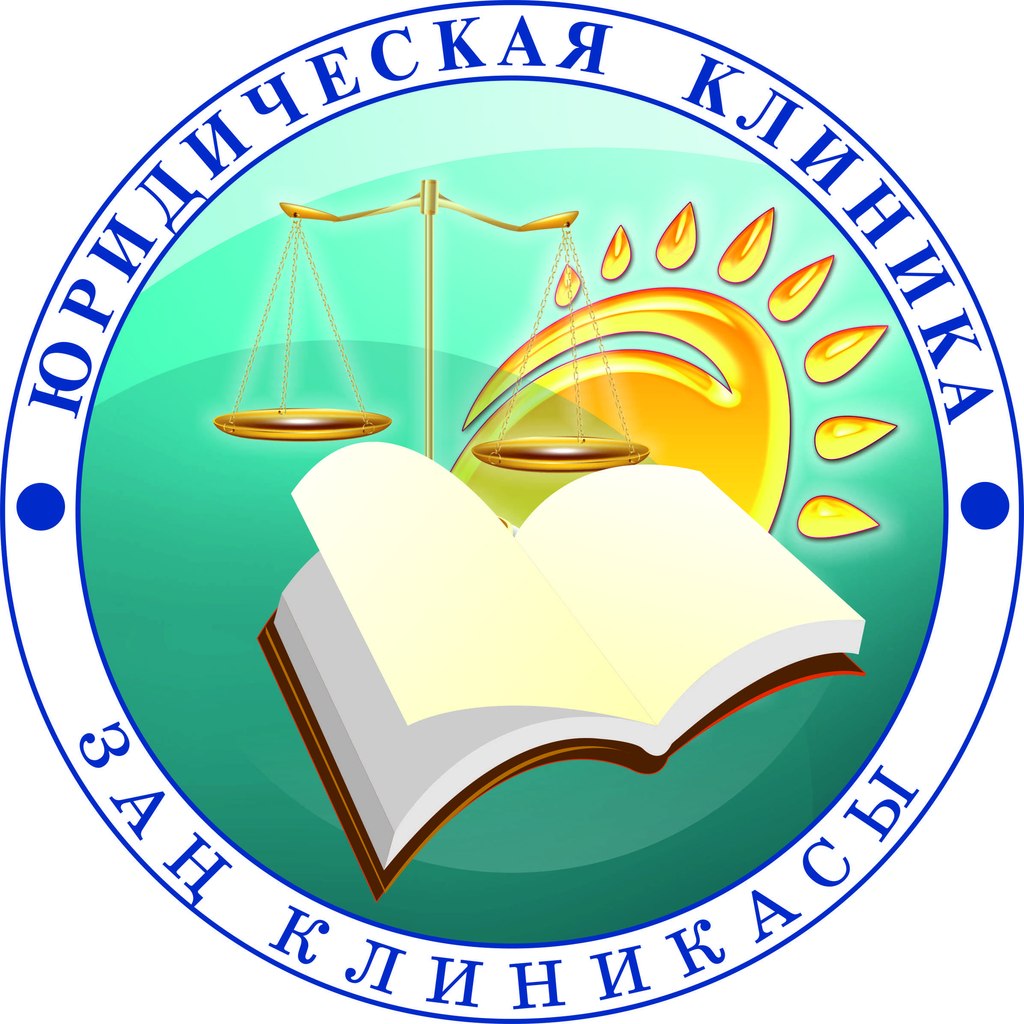 Objectives Legal Clinics
EDUCATIONAL OBJECTIVE:
development of philosophy lawyer firm ethical beliefs, understanding humanity legal profession.
СОЦИАЛЬНАЯ ЦЕЛЬ:
Clinics tasks:
- Giving citizens the opportunity to obtain free legal advice; - provide students with opportunities to accustom Treasury skills practice in the legal profession;
 - Providing opportunities for students KazNU study and use of materials practices of the judiciary and other law enforcement agencies;
- Development of students' skills in working with Treasury materials the actual practice of the courts and other law enforcement agencies;
 - The creation of places for students passing educational practice;
- The creation of an effective mechanism for the exchange of information between the public, the media and the legal clinic, which will promptly respond to the practical needs of citizens.
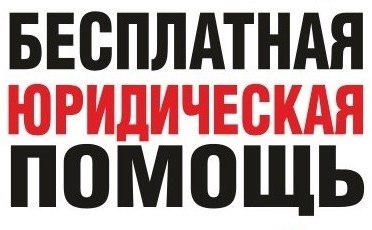 Function clinic is - to help the poor and other socially vulnerable citizens in the following areas : 
Constitutional law;
Administrative law;
Tax law;
Labour law;
The right to social security;
Housing law;
Family Law;
Civil law;
Inheritance law.
The literature on the clinical education:
Fomin SP Clinical legal education in the United States: Historical and Pedagogical and dialectical aspects.
MB Polyakov. The history of the emergence of legal clinics and clinical legal education.
VV Zakharov Legal clinics in Russia // Skills lawyer: Experience of practical training. Moscow, 2001
N. Druzhinin Legal Clinic // Work. 1891
Lublin SA "Legal Clinics" // Journal of the Ministry of Justice. 1901